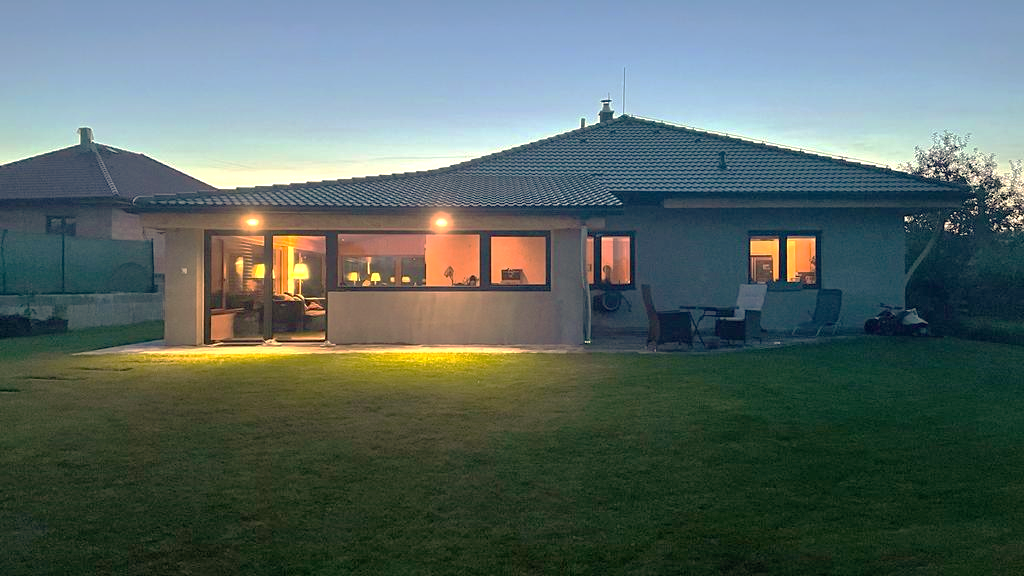 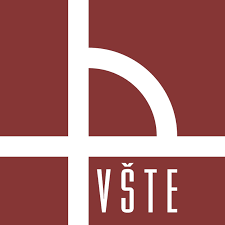 Vysoká škola 
technická a ekonomická 
v Českých Budějovicích
Optimalizace vytápění stávajícího rodinného domu
Autor: Matěj Nekovář
Rok: 2022/2023
Vedoucí práce: Ing. Pavlína Charvátová, Ph.D.
Oponent práce: Ing. arch. Michaela Votavová
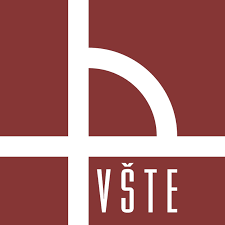 Obsah
Motivace pro zvolenou problematiku
Cíl práce
Výzkumné otázky
Metody
Informace o objektu
Dispoziční a konstrukční řešení
Zdroje tepla a rozvod tepla
Spotřeba elektřiny objektu
Výpočet v porovnání s realitou
Návrhová opatření 
Vyhodnocení výsledků
Doporučené varianty
Otázky
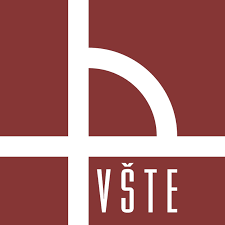 Motivace pro zvolenou problematiku
Maturitní práce
Oborové zaměření TZB
Zajímavost tématu
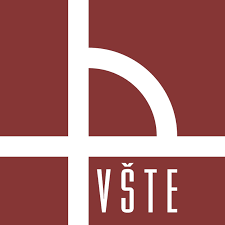 Cíl práce
Cílem bakalářské práce je porovnání skutečných spotřeb energií stávajícího rodinného domu s výpočtem energetické náročnosti budovy a optimalizace vytápění objektu pro snížení energetické náročnosti budovy.
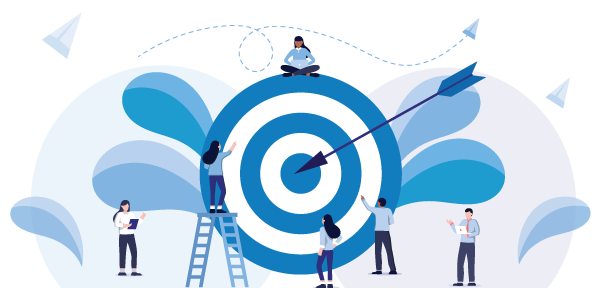 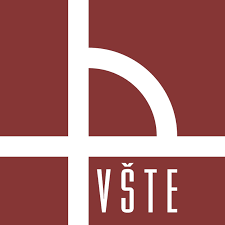 Výzkumné otázky
Posouzení stávající otopné soustavy instalované v objektu z pohledu energetické náročnosti.

Návrh několika variant řešení, které by vedli ke zlepšení energetické náročnosti předmětné budovy.
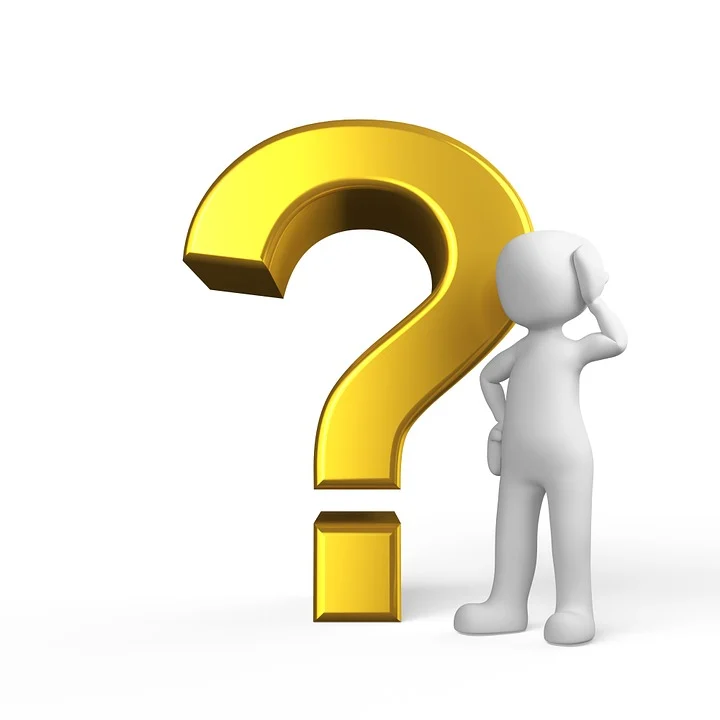 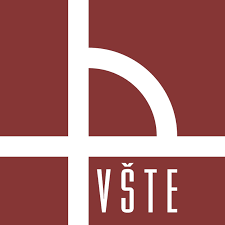 Metody
Metoda sběru dat a informací
Metoda implementace získaných informací
Výpočetní část program ENERGIE 2023
Metoda vyhodnocení dat
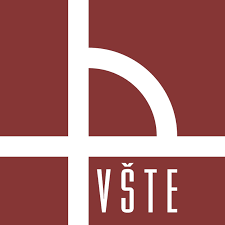 Informace o objektu
Objekt:			Rodinný dům ve stylu „Bungalov“
Adresa:			398 16 Albrechtice nad Vltavou č. kat. území 		600 229, p. č. 180/53
Zastavěná plocha:		197 m2
Výměra pozemku: 		856 m2
Obyvatelé objektu: 		4 osoby
Majitel: 				Jakub Nekovář
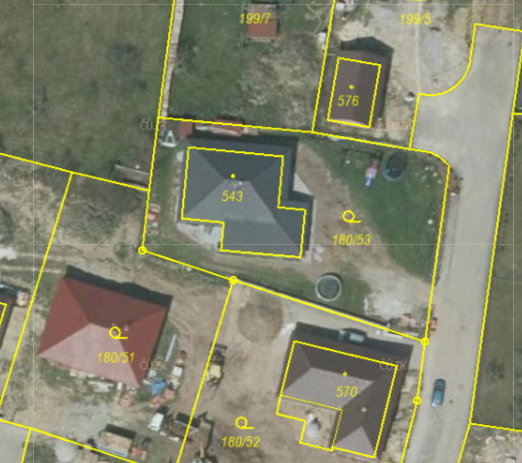 Obrázek 1: Foto pozemku z ptačí perspektivy [1]
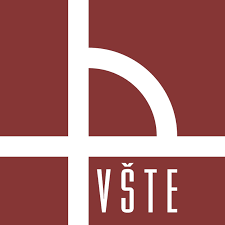 Dispoziční řešení
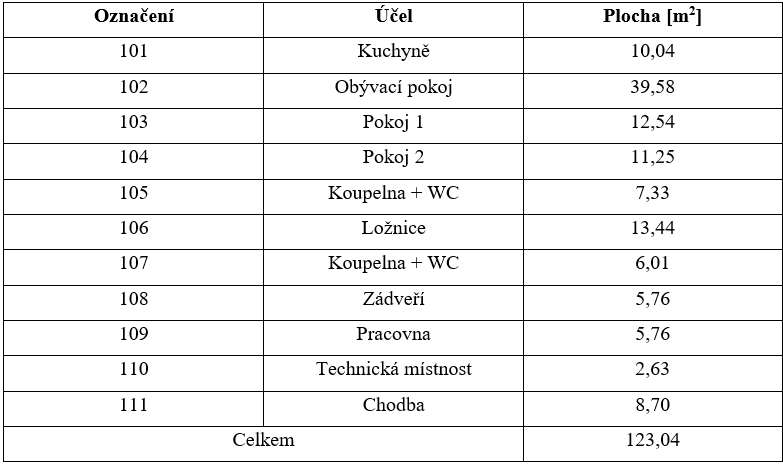 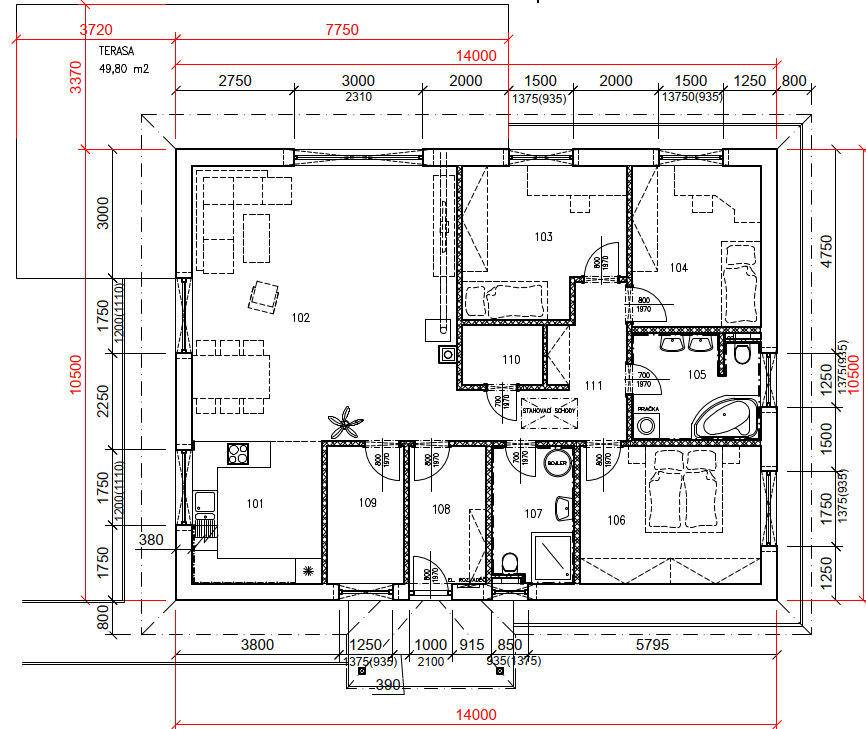 Tabulka 1: Legenda místní v půdorysu [3]
Obrázek 2: Půdorys objektu [2]
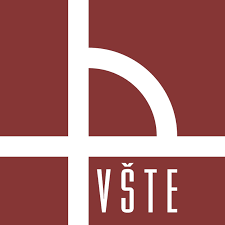 Konstrukční řešení
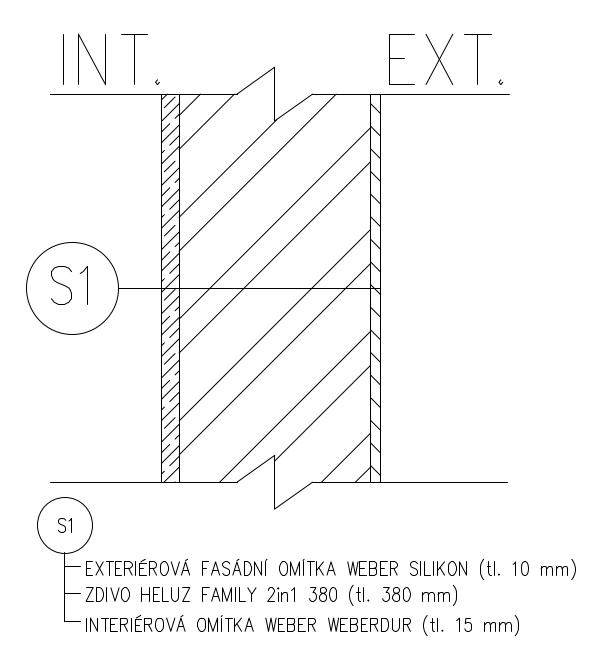 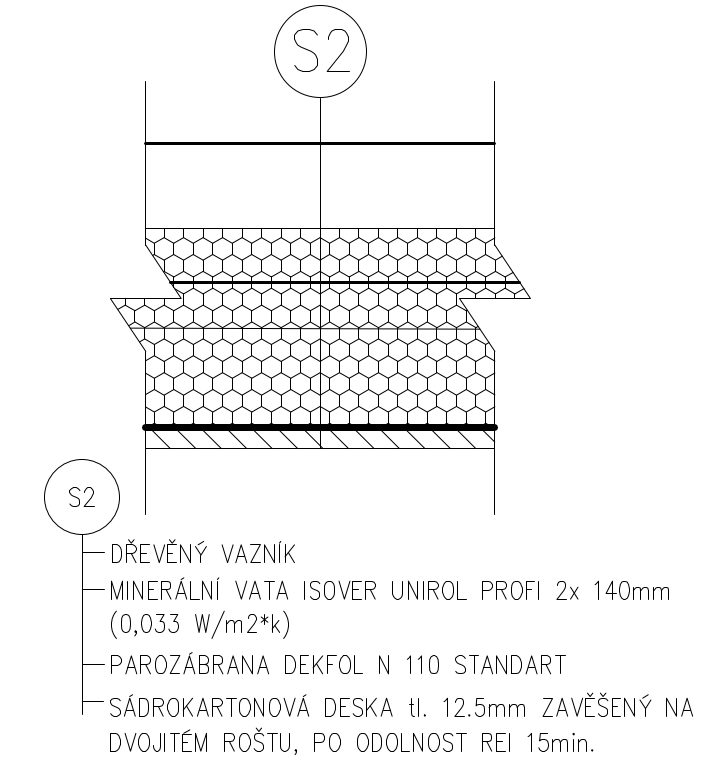 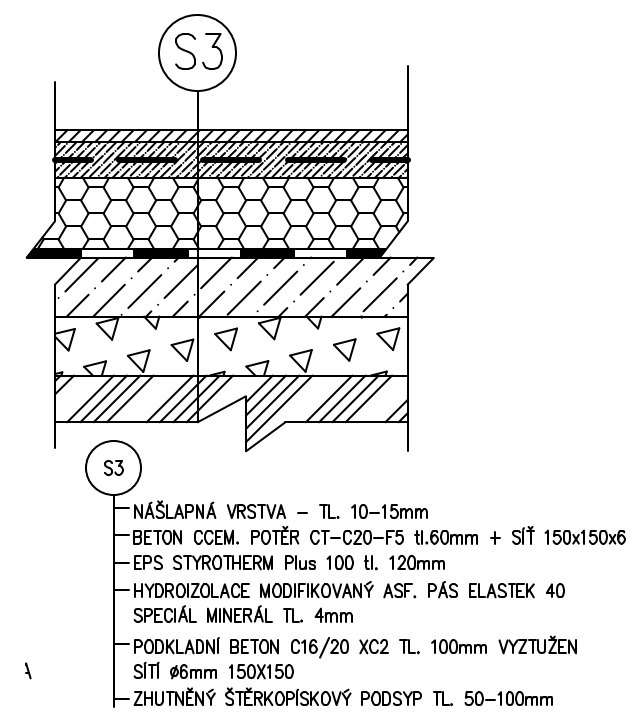 Obrázek 3: Schéma skladebného řešení obvodové stěny objektu [4]
Obrázek 5: Schéma skladebného řešení podlahové konstrukce [4]
Obrázek 4: Schéma skladebného řešení stropní konstrukce [4]
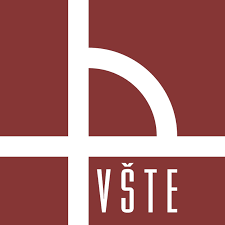 Zdroje tepla + rozvod tepla
Zdroj vytápění: Elektrokotel Cosmotherm E
Zdroj teplé úžitkové vody: OKC 180
Rozvod: Podlahové vytápění OREG – WECOFLEX
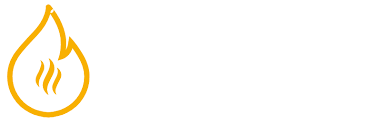 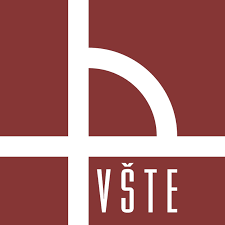 Spotřeba elektřiny objektu
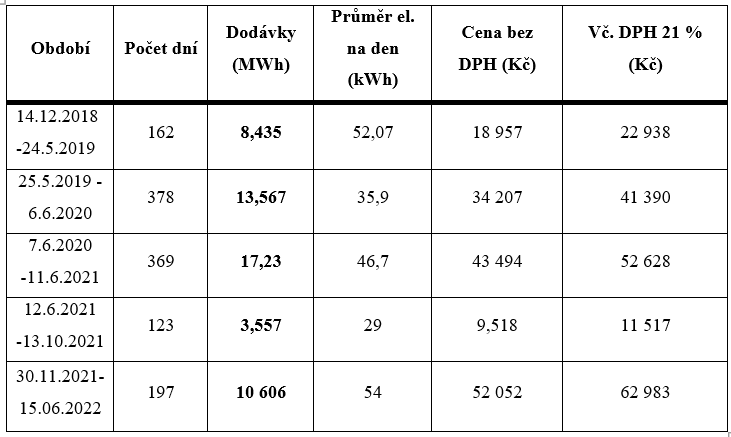 Na vytápění 45 %!
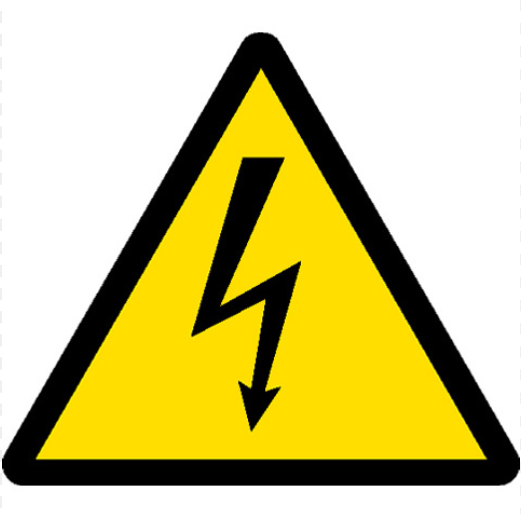 Tabulka 2: Fakturační období se spotřebami spotřebičů [3]
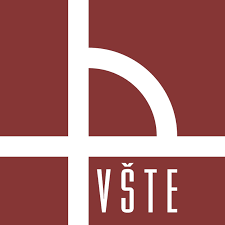 Výpočet X Realita
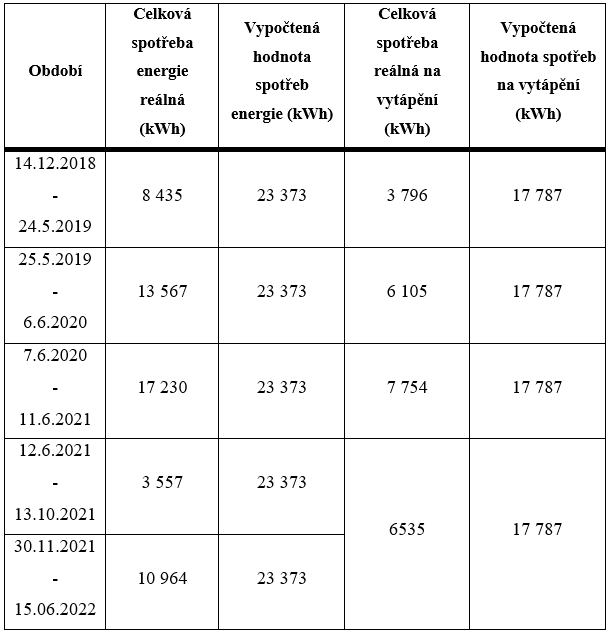 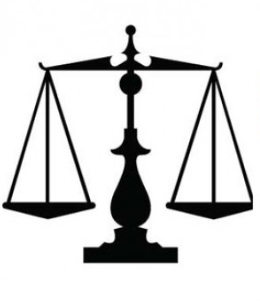 Tabulka 3: Porovnání výpočtu s realitou [3]
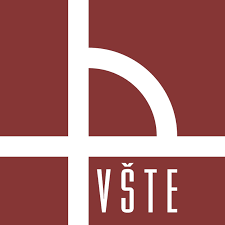 Navrhované opatření
Stávající otopná soustava + fotovoltaika 
Tepelné čerpadlo vzduch-voda + stávající soustava Tepelné čerpadlo země-voda + stávající soustava
Tepelné čerpadlo vzduch-voda + stávající soustava + fotovoltaika
Tepelné čerpadlo země-voda + stávající soustava + fotovoltaika
Krbová kamna s výměníkem a akumulační nádrží
Kotel na pelety
Plynový kotel
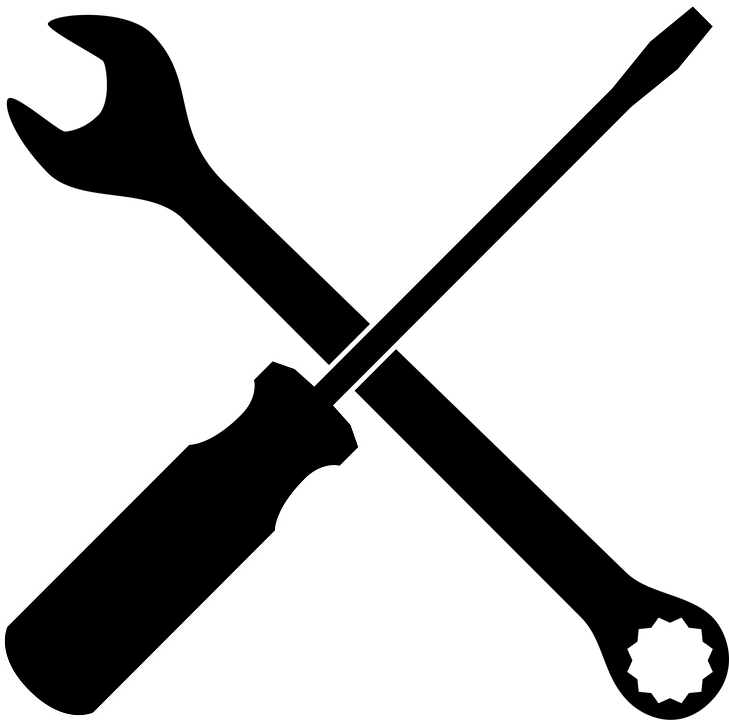 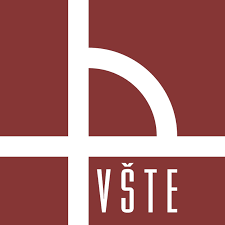 Vyhodnocení výsledků
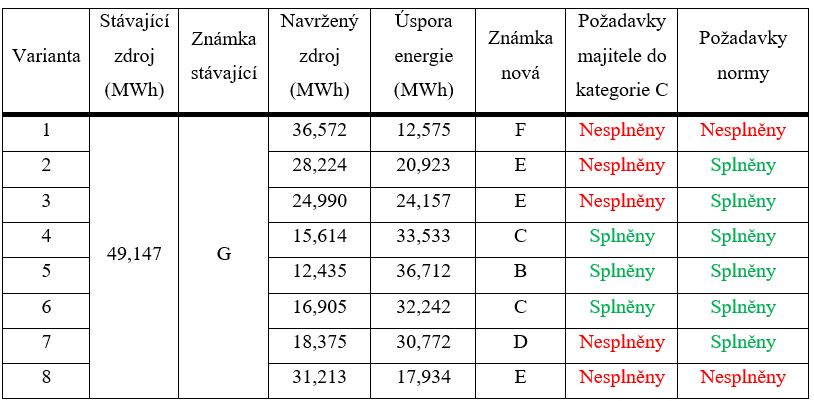 Tabulka 3: Shrnutí primární energie jednotlivých variant řešení + požadavky [3]
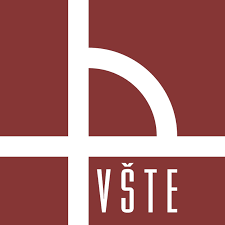 Vyhodnocení výsledků
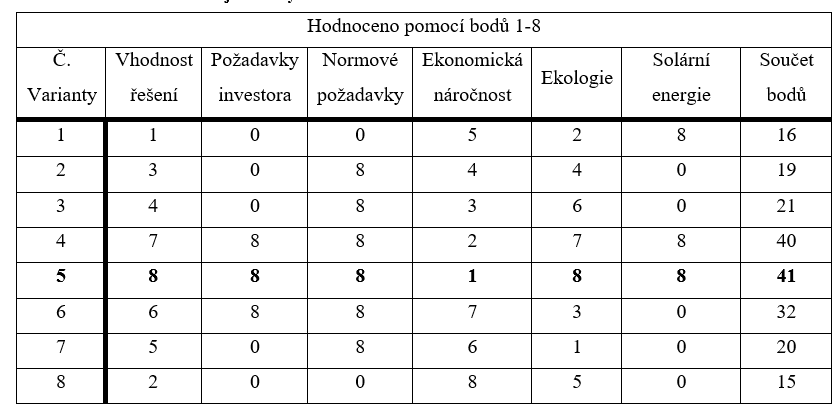 Tabulka 4: Hodnocení jednotlivých variant řešení body 1 – 8 [3]
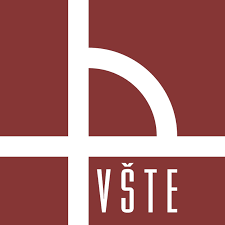 Doporučené varianty
Nejlepší varianta č. 5 - Nejdražší cca 711 660 kč s DPH
Levnější varianta č.4 – Cena 554 660 kč s DPH
Finančně úsporná varianta č.6 – Radikální řešení, obsluha!, cena pouze 80 000 kč s DPH
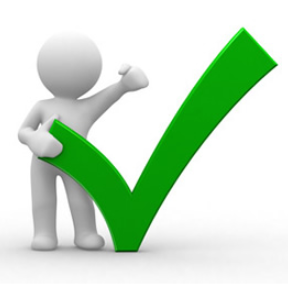 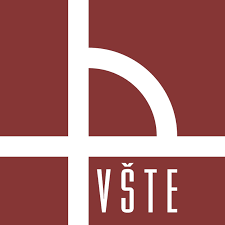 Otázky
Vedoucí práce: Ing. Pavlína Charvátová, Ph.D.
Proč vyšla hůře varianta s kotlem na pelety s vyšší účinností než krbová kamna na dřevo s menší účinností?

Oponent práce: Ing. arch. Michaela Votavová
Na jakou maximální teplotu dokáže tepelné čerpadlo ohřát vodu?
Jaký je vhodný teplotní spád otopné soustavy pro podlahové vytápění?
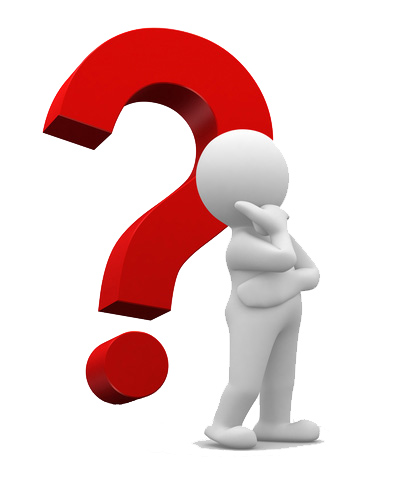 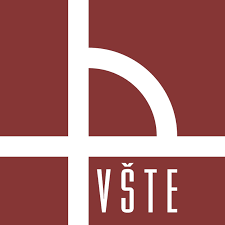 Zdroje
1. https://nahlizenidokn.cuzk.cz/VyberParcelu/Parcela/InformaceO
2. Původní výkresová dokumentace od majitele objektu
3. Vlastní tabulky z bakalářské práce
4. Vlastní schémata z CAD 2023
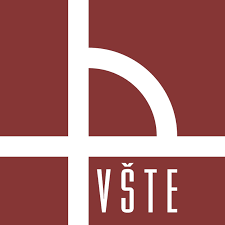 Vysoká škola 
technická a ekonomická 
v Českých Budějovicích
Děkuji za pozornost !
Autor: Matěj Nekovář
Rok: 2022/2023
Vedoucí práce: Ing. Pavlína Charvátová, Ph.D.
Oponent práce: Ing. arch. Michaela Votavová